GOBIERNO DEL ESTADO DE COAHUILA DE ZARAGOZA
 SECRETARÍA DE EDUCACIÓN PÚBLICA

ESCUELA NORMAL DE EDUCACIÓN PREESCOLAR




 

CREACION DE CONTENIDOS DIGITALES PARA PREESCOLAR 

NOMBRE DEL TRABAJO 
PODCAST DEL ECLIPSE 


PRESENTADO POR:
María Fernanda Bazaldúa Ramadán #5




MAESTRO:
Mario Alejandro Gutiérrez Hernández 

Dominios y desempeños del perfil de egreso

Diseña, desarrolla y aplica planeaciones didácticas situadas, globalizadoras y pertinentes a su contexto de aplicación, desde una interculturalidad crítica, considerando el plan y programas de estudio vigentes.
Desarrolla una cultura digital para generar procesos de aprendizaje significativo, colaborativo, ético e incluyente en diferentes escenarios y contextos coherentes con el plan y programas de estudio vigentes.
Crea y utiliza materiales didácticos físicos y virtuales, y recupera los recursos con los que cuenta la comunidad, para favorecer la reflexión y el aprendizaje en diversas áreas del conocimiento y vida social de las niñas y los niños de preescolar, considerando la diversidad de su grupo, con enfoque inclusivo.


Saltillo, Coahuila de Zaragoza 					                            Abril 2024
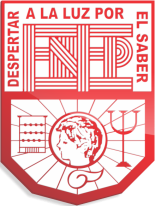 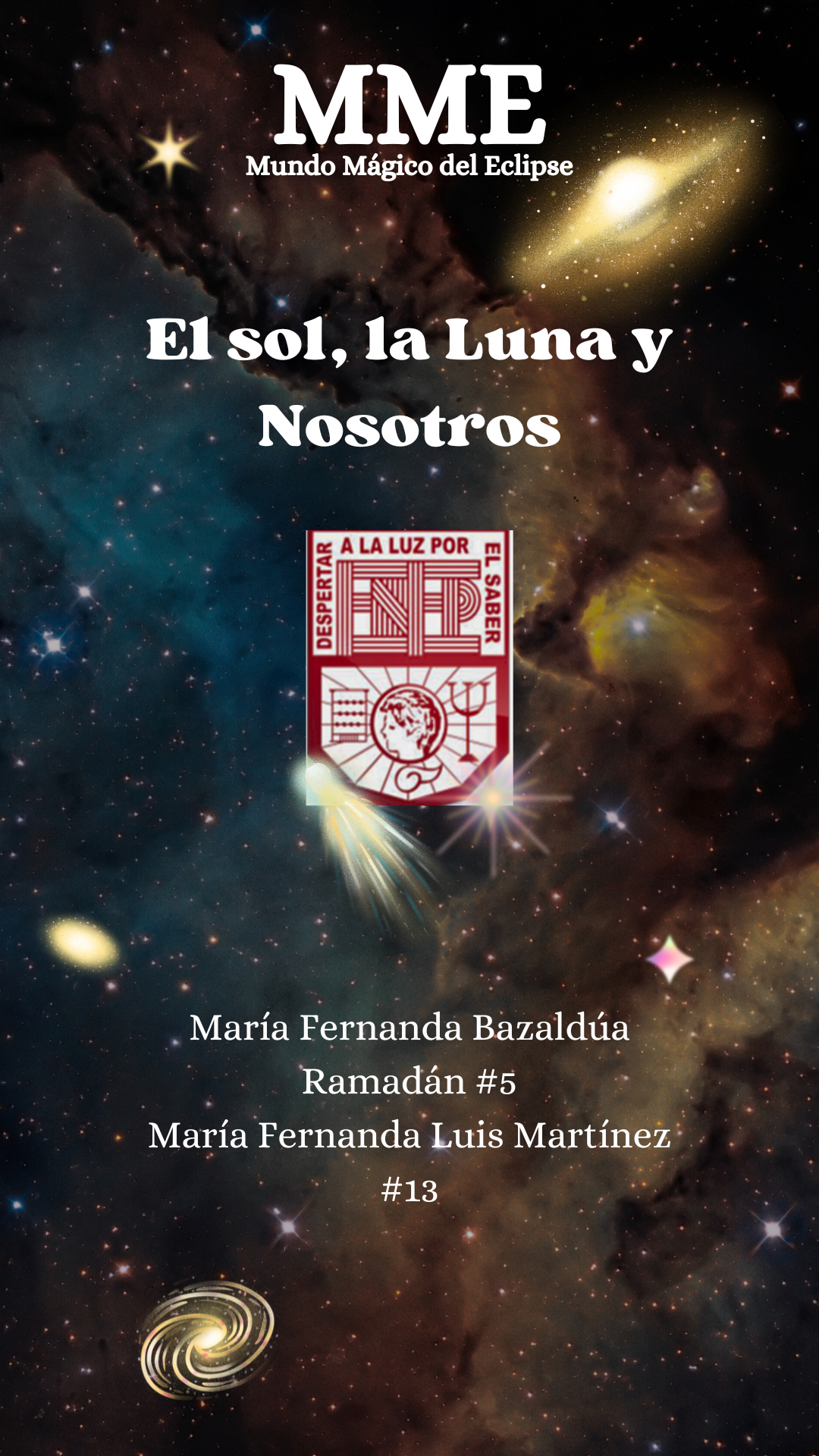 Tarea: Creación de podcast informativo

Tema: "Eclipse solar“

Trabajo en binas y solo un equipo de 3 

Objetivo: Investigar sobre el fenómeno natural del eclipse solar y crear un podcast informativo de manera creativa utilizando diferentes fuentes de información confiables.

Descripción:
1. Realiza una investigación exhaustiva sobre el tema del eclipse solar en libros, internet, videos educativos, etc. Busca información sobre su definición, tipos de eclipses, cómo se produce, curiosidades, datos históricos relevantes, mitos y leyendas, entre otros aspectos interesantes.

2. Elabora un guión ordenando la información recopilada de manera lógica y coherente. Define cómo introducirás el tema, qué contenidos desarrollarás en el cuerpo del podcast y cómo concluirás.

3. Graba un podcast informativo en audio siguiendo el guión elaborado. Procura proyectar una buena locución, con un tono de voz claro y entusiasta para mantener la atención del oyente. Puedes emplear recursos adicionales como efectos de sonido, música de fondo, entrevistas, etc. para hacerlo más ameno y creativo.

4. La duración mínima del podcast debe ser de 5 minutos y máxima de 10 minutos.

5. Al finalizar, exporta el archivo de audio en formato MP3 o similar para poder ser reproducido.   

6. Entregar el podcast con portada de grabado con el link de donde lo suban o lo guarden y  junto con el con vídeo (.mp4), el  guión escrito empleado, la portada creada en Canva, portada con los dominios y nota reflexiva. (archivo .pdf)

Esta tarea permite poner en práctica habilidades de investigación, organización, expresión oral, creatividad y uso de las tecnologías. ¡Pongámosle entusiasmo y aprendamos del fascinante fenómeno del eclipse solar!

Rúbrica de evaluación:
Se evaluará el producto final (podcast) y el proceso (guión) tomando en cuenta:
- Calidad y riqueza de la información
- Organización y estructura del contenido  
- Proyección de la locución y calidad del audio
- Creatividad y originalidad
- Cumplimiento de las instrucciones y tiempo establecido

¡A trabajar y mucho éxito! Estoy disponible para cualquier duda o comentario que tengan durante la elaboración del podcast.
Indicadores de evaluación:

Calidad y riqueza de la información:
Profundidad de los contenidos presentados
Utilización de fuentes confiables y actualizadas
Manejo de datos, conceptos y curiosidades relevantes sobre el tema

Organización y estructura del contenido:
Secuencia lógica del contenido (introducción, desarrollo, conclusión)
Transiciones apropiadas entre las distintas secciones
Coherencia y claridad en la exposición de las ideas

Proyección de la locución y calidad del audio:
Dicción y fluidez en la locución
Proyección y modulación de la voz
Ausencia de ruidos o interferencias en el audio
Niveles de volumen adecuados

Creatividad y originalidad:
Enfoque novedoso en la presentación del contenido
Inclusión de recursos creativos (efectos, entrevistas, música, etc.)
Estilo personal y distintivo en la producción

Cumplimiento de instrucciones y tiempo:
Apego a las indicaciones de la actividad
Duración del podcast dentro del rango establecido (5-10 minutos)
Entrega del guión escrito junto con el podcast grabado


LINK DEL PODCAST 
https://docentecoahuila-my.sharepoint.com/:v:/g/personal/mariafernanda_bazaldua_b0505_alumnocoahuila_gob_mx/ESE3foXGDPRMssocxFPVH1EB6dcm4_J8y3sc81CuU67YOQ?e=dtLcew
GUIÓNOBJETIVO DEL PODCAST: El objetivo de un podcast sobre el eclipse solar podría ser educar e informar a los oyentes sobre este fenómeno natural del eclipse solar. El podcast podría abordar temas como la ciencia detrás de los eclipses solares, cómo se producen, sus curiosidades y los tipos del eclipse solar. También podría incluir información sobre cómo observar un eclipse solar de manera segura, mitos y leyendas relacionados con los eclipses solares. En resumen, el objetivo sería proporcionar una visión completa y entretenida del eclipse solar para que los oyentes puedan comprenderlo mejor y disfrutar de su belleza y misterio.Definición del eclipse:  INTRODUCCIÓNLos eclipses solares ocurren cuando la Luna se coloca entre el Sol y la Tierra.A veces, la Luna solo tapa parte de la luz del Sol: es lo que se llama «eclipse solar parcial».En otras ocasiones, la Luna tapa toda la luz del Sol, y entonces se llama «eclipse solar total».Cuando la Luna tapa la luz del Sol, proyecta una sombra en ciertas partes de la Tierra.La sombra de la Luna va creando un camino a medida que la Tierra rota. Este camino se llama «trayectoria de la totalidad».Si quieres ver cómo el día se convierte en noche durante un eclipse, tienes.Tipos de eclipses solares: INTRODUCCIÓN Hay tres tipos de eclipses solares: total, parcial y anular. No todos los eclipses solares son iguales. La porción del Sol que cubre la Luna determina si el eclipse es parcial, anular o total.Como se producen:  DESARROLLO Hace aproximadamente 4 600 millones de años, el sistema solar era una nube de polvo y gas conocida como nebulosa solar. La gravedad colapsó el material sobre sí mismo y este comenzó a girar, formando el Sol en el centro de la nebulosa. Con el nacimiento del Sol, el material restante comenzó a agruparse.Curiosidades: DESARROLLOUn eclipse ocurre en un lugar cualquiera de la Tierra cada 54 años y 34 días. El planeta Tierra es el único de nuestro sistema solar en el que puede ocurrir un eclipse solar.El aro que se observa alrededor de la luna durante un eclipse solar, es la atmósfera del sol.En un lugar cualquier de la Tierra ocurre un eclipse total de sol cada 375 años.Este tipo de eclipses se repiten con una frecuencia de 18 años y 11 días. Este período de 223 meses sinódicos se llama saros.Si hay planetas en el cielo en el momento de un eclipse solar total, pueden ser vistos como puntos de luz. Datos históricos relevantes:  DESARROLLOEl más lejano. El eclipse total más antiguo del que se tiene constancia ocurrió en la ciudad mesopotámica de Ugarit, en el 1375 a. C., durante la disputa de una batalla. Los ejércitos interpretaron la repentina oscuridad como la ira de los dioses.El primero que se predijo. En el 584 a. C., un eclipse total de Sol ocurrió durante la batalla del Río Halys, que llevó a la paz entre Aliates y Ciaxares. Fue el primero anunciado por Tales de Mileto, que inauguró la ciencia de los eclipses.El más polémico. El 24 de noviembre del año 29 d. C. se produjo uno total sobre Jerusalén. Es el único que encajaría con el eclipse que, según la Biblia, ocurrió en la Crucifixión de Jesús, pero admitirlo trastocaría la fecha oficial de su muerte.El del anuncio del profeta. El 24 de noviembre del año 569, un eclipse total se produjo momentos antes del nacimiento de Mahoma.El que alargó una guerra. Fue en el 939, durante la batalla de Simancas (Valladolid), entre las tropas de León Ramiro II y el califa Ad al-Rahman III. La oscuridad causó pánico entre ambos bandos y retrasó tres días el desenlace. Venció el rey castellano.El que ‘salvó’ a Colón. El 29 de febrero de 1504, Colón acabó con una revuelta de su tripulación gracias a sus conocimientos astronómicos. Instantes antes de que se produjese un eclipse total de Sol les dijo que Dios estaba enojado y que mostraría su ira. El eclipse aplacó la rebelión.
Mitos y leyendas: DESARROLLOEn las leyendas hindúes, la Luna era la copa en la que los dioses bebían el amrita, elixir de la inmortalidad. Y los eclipses se producían cada vez que el monstruo Rahó conseguía atraparla para beberse el brebaje mágico. Pero como Rahó no tenía vientre, la Luna podía escapar de nuevo y seguir su curso.Para los incas, los eclipses totales de Sol tenían lugar cada vez que nuestro satélite y el Sol hacían el amor. Por ello, este acontecimiento era motivo de celebración para los indígenas.Los antiguos egipcios estimaban que, cuando se producía un eclipse, era porque el Sol era atacado y devorado. Cuando reaparecía, según su creencia, era un Sol nuevo, una reencarnación del antiguo.En la cultura china se pensaba que era un dragón el que devoraba el Sol durante los eclipses.Los pueblos mexicanos suponían que algún ser sobrenatural devoraba o comía el Sol o la Luna. De hecho, en todas las lenguas indígenas la palabra ‘eclipse’ procede del término ‘comer’. La creencia de que si el Sol era devorado por completo ya nunca más alumbraría dio lugar a que se intentara impedir tal desastre con sacrificios de víctimas humanas, especialmente de pelo blanco y caras blancas, como el Sol, o automortificaciones.Entre los chibchas, una cultura precolombina mexicana, los eclipses se producían únicamente cuando el Sol, Zuhé, y la Luna se enojaban.Que hace el eclipse solar en las personas: CONCLUSIONLa exposición a luz ultravioleta intensa durante un eclipse solar puede producir quemaduras en la retina que conducen a alteraciones visuales que pueden llegar a ceguera permanente. No causan dolor ya que esta capa del ojo no tiene sensibilidad por lo que los efectos pueden verse hasta horas después de la exposición.Como observar un eclipse de manera segura: CONCLUSION No utilices gafas o vidrios obscuros para ver la imagen del Sol, así como papel aluminio, agua o CD´s. ¡Recuerda! Hay que mirar solamente la imagen proyectada del Sol.No mires directamente el Sol, puede dañar la retina en poco tiempo.Observa el eclipse con filtros para soldar del número 14.Para apreciarlo, NO uses lentes de sol, binoculares, cámaras fotográficas o de video, vidrios ahumados, filtros polarizados, telescopios o películas de color expuestas.Aun con instrumentos seguros, no lo mires más de 30 segundos.
Rúbrica de evaluación - Podcast "Eclipse solar"
Indicadores/Niveles Excelente (5) Bueno (4) Regular (3) Insuficiente (2)
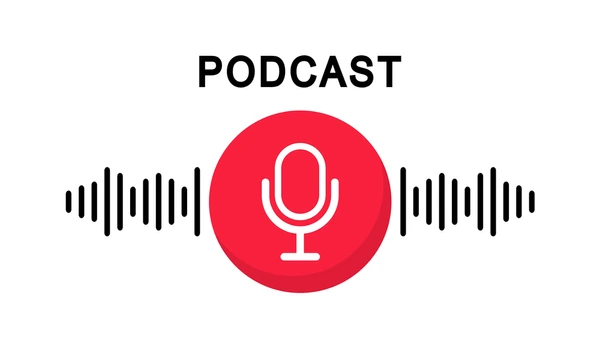 Pasos recomendados para generar el guion de un podcast
  
Define el tema y el objetivo del podcast. Decide sobre qué tratará cada episodio y cuál es el mensaje principal que quieres transmitir.

Investiga a fondo el tema. Realiza una investigación exhaustiva sobre el tema, recopilando información relevante, datos, estadísticas y ejemplos que puedan enriquecer el contenido.
Estructura el guion. Divide el guion en secciones o segmentos lógicos, como una introducción, el desarrollo del tema principal, conclusiones, etc.
Escribe un guion detallado. Redacta el guion completo, incluyendo todo el diálogo, las transiciones entre secciones, los efectos de sonido (si los hay) y cualquier otro elemento relevante.
Incluye ganchos y llamadas a la acción. Añade frases llamativas, preguntas retóricas o llamadas a la acción para mantener el interés del oyente.
Revisa y edita el guion. Lee el guion en voz alta para detectar errores, frases confusas o secciones que puedan mejorarse.

Practica y graba. Una vez que estés satisfecho con el guion, practica la lectura en voz alta y graba el episodio del podcast.

Edita y produce. Después de grabar, edita el audio eliminando errores, agregando efectos de sonido (si corresponde) y realizando cualquier otra tarea de postproducción necesaria.